Paul Eluard
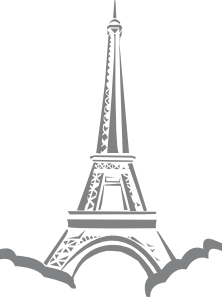 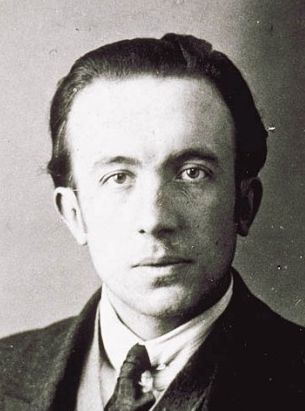 Dans Paris
Dans Paris
[Speaker Notes: Video to be found here: https://www.youtube.com/watch?v=oNieqs36c3A
Start at 18 seconds in and go to 1m20s]
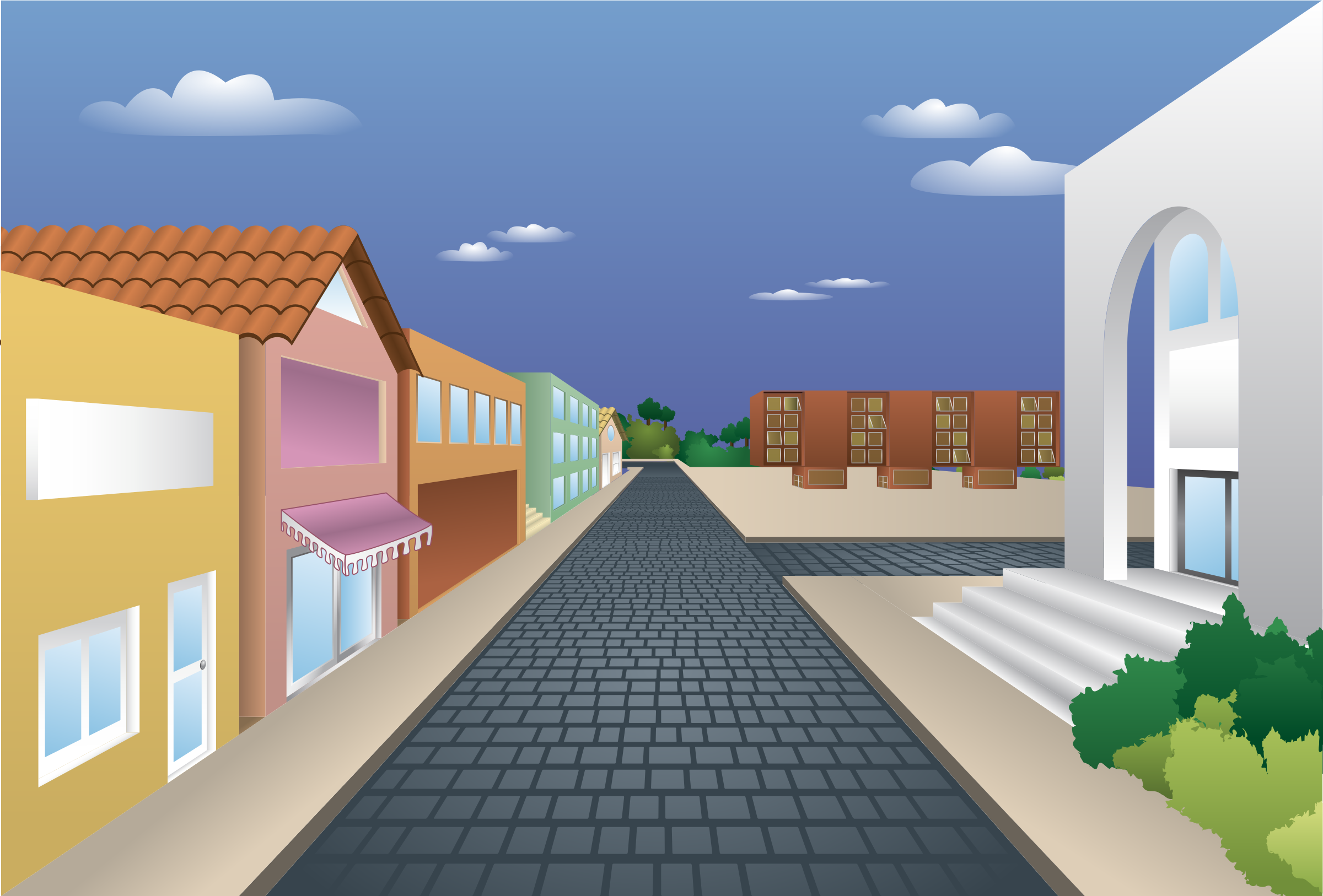 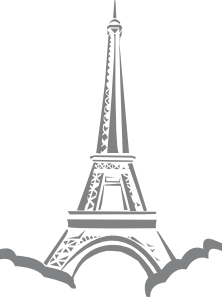 Dans Paris, il y a une rue.
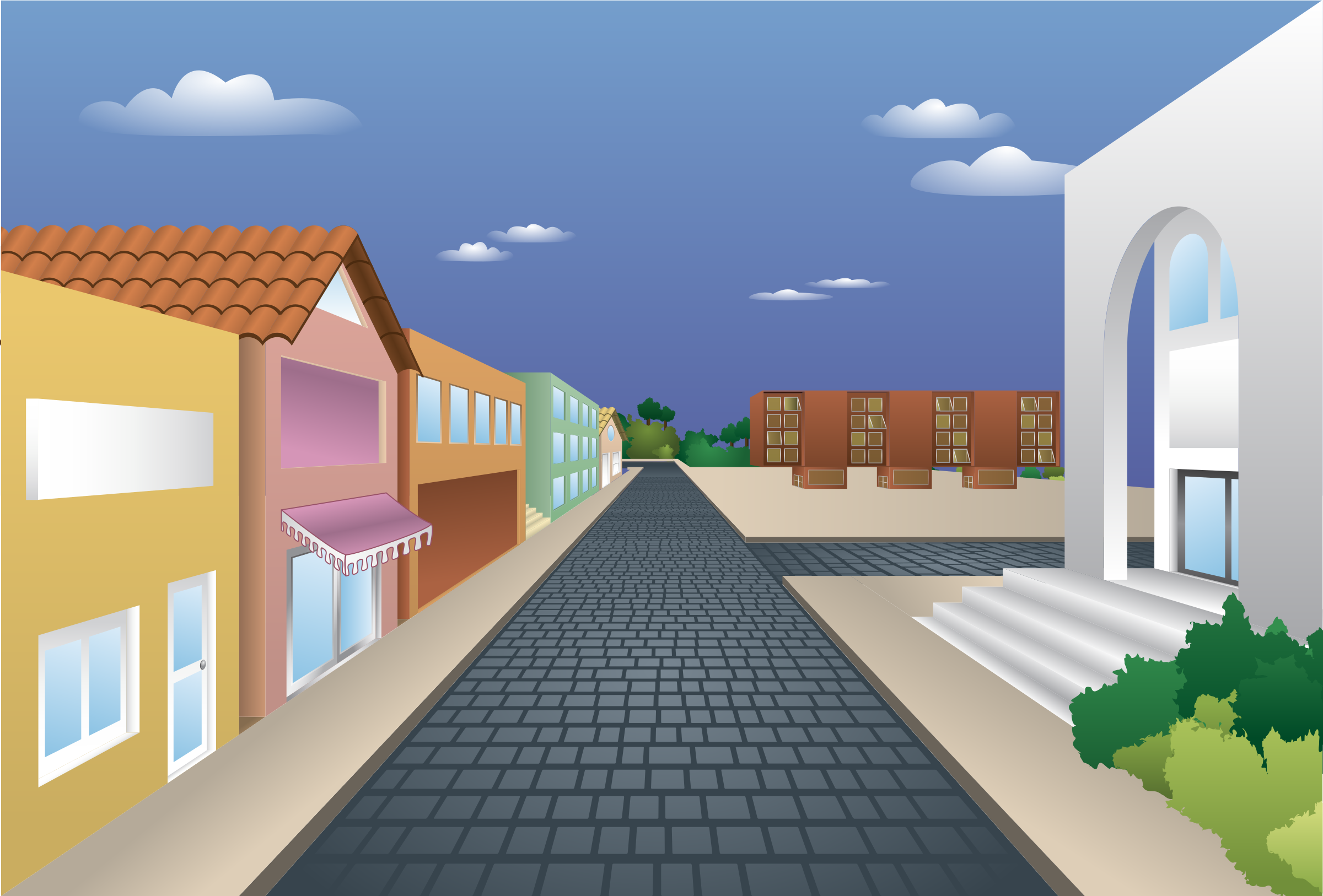 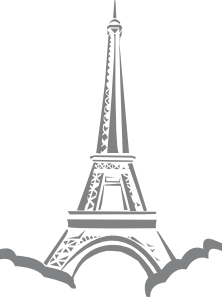 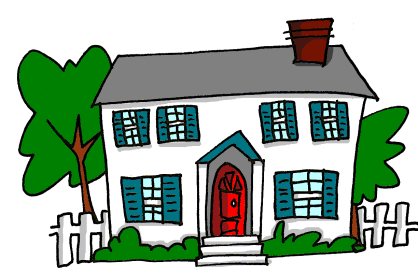 Dans cette rue, il y a une maison.
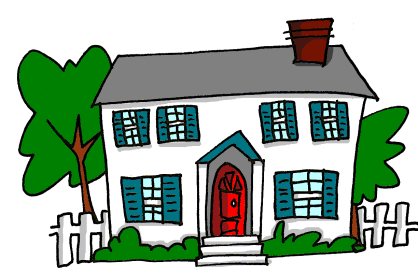 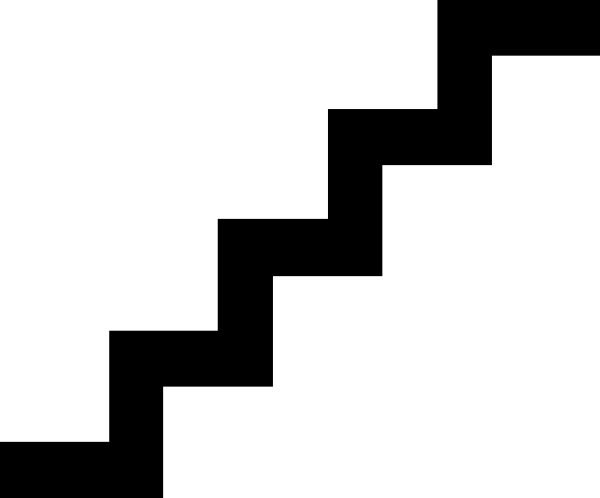 Dans cette maison, il y a un escalier.
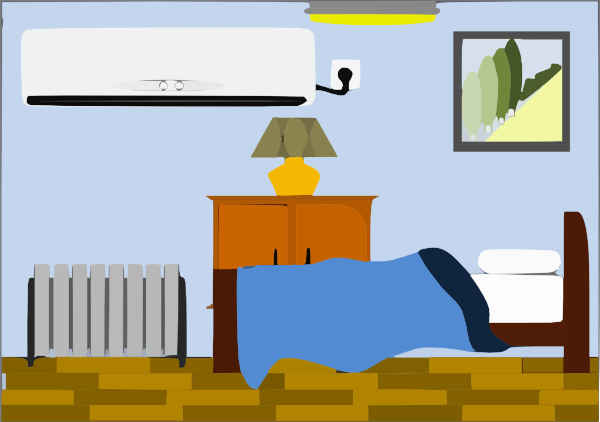 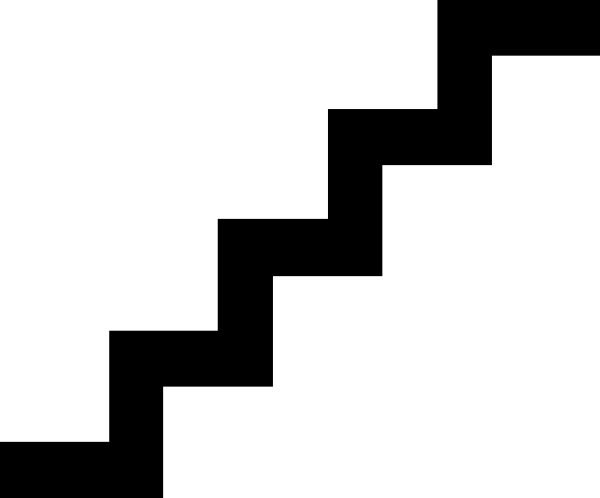 Dans cet escalier, il y a une chambre.
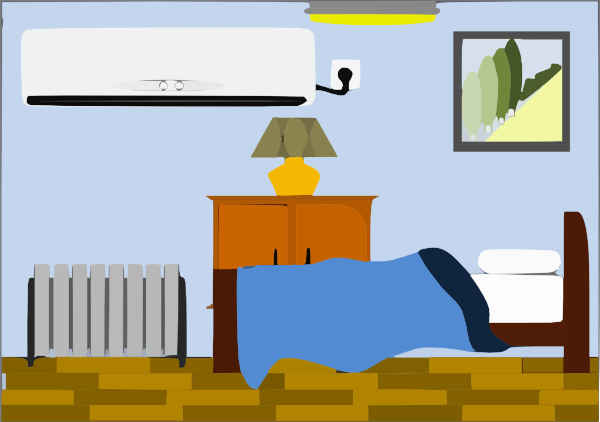 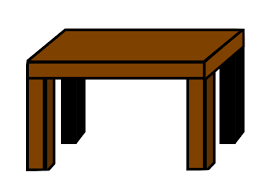 Dans cette chambre, il y a une table.
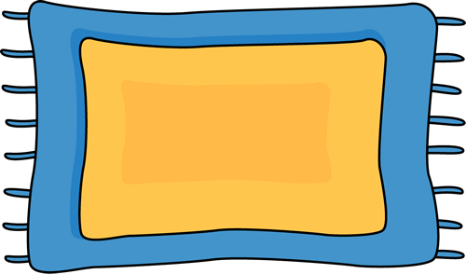 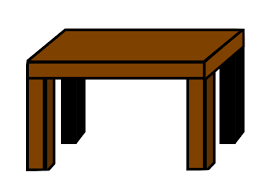 Sur cette table, il y a un tapis.
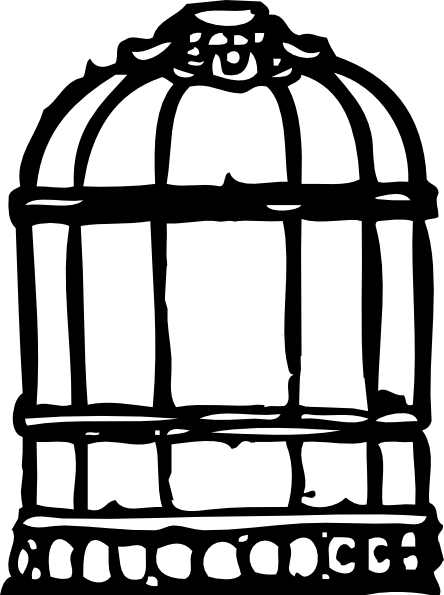 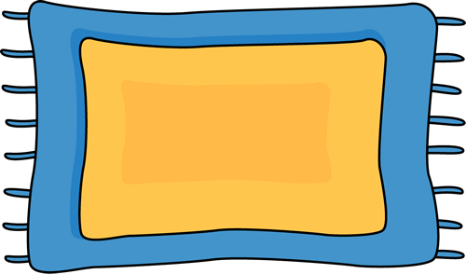 Sur ce tapis, il y a une cage.
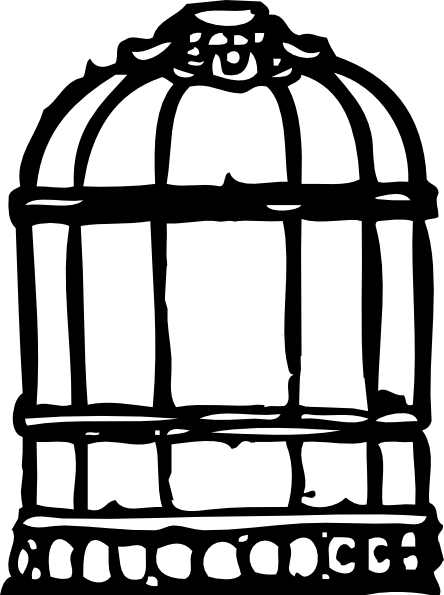 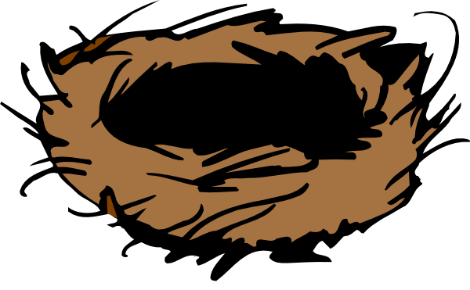 Dans cette cage, il y a un nid.
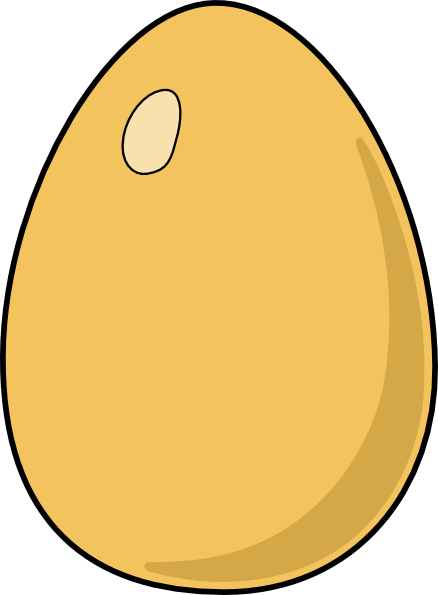 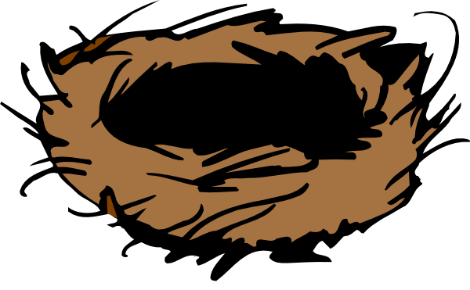 Dans ce nid, il y a un oeuf.
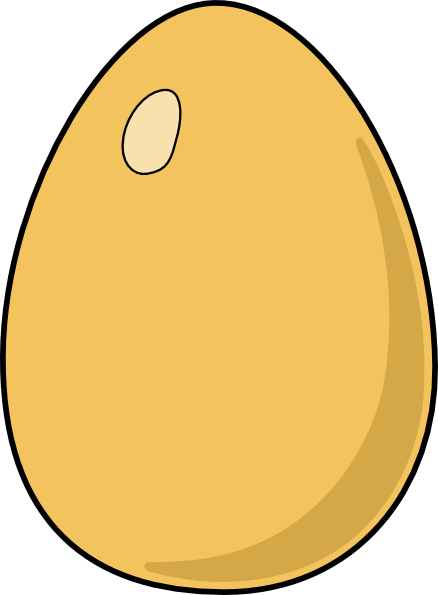 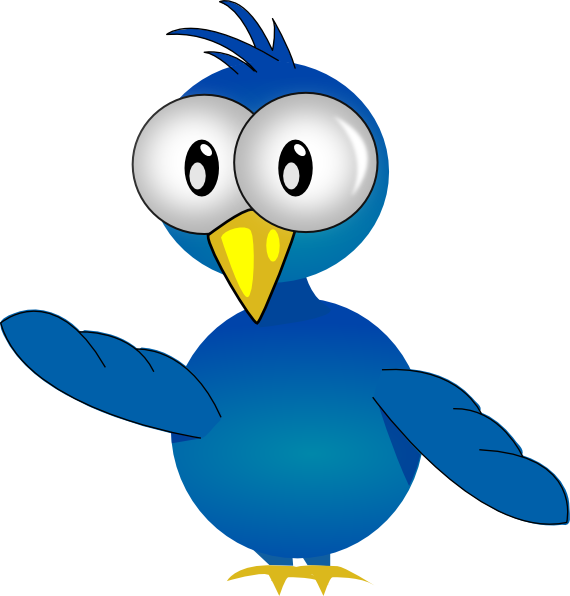 Dans cet oeuf, il y a un oiseau.
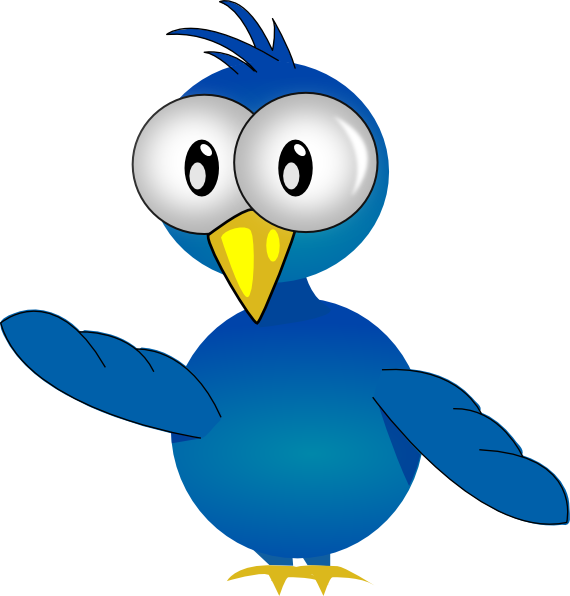 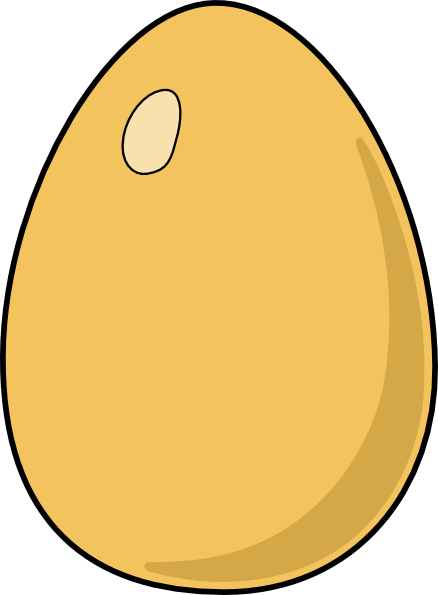 L’oiseau renversa l’oeuf.
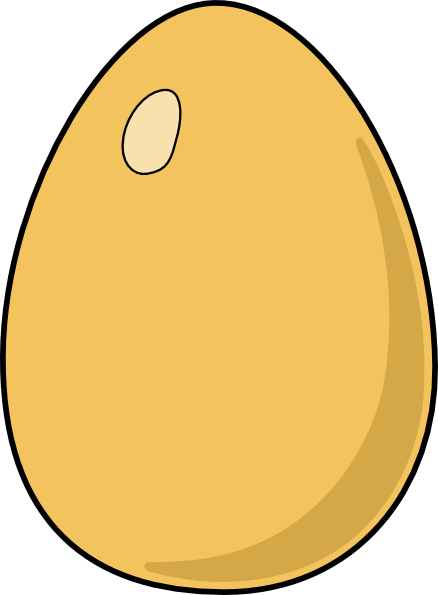 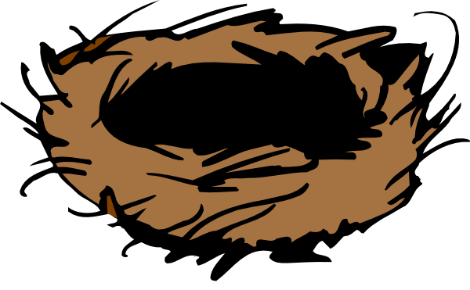 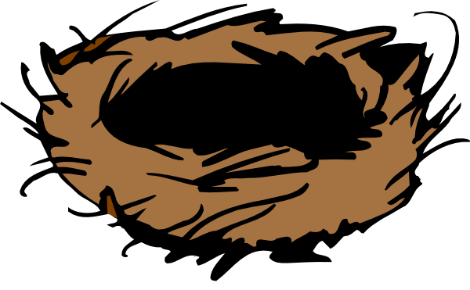 L’oeuf renversa le nid.
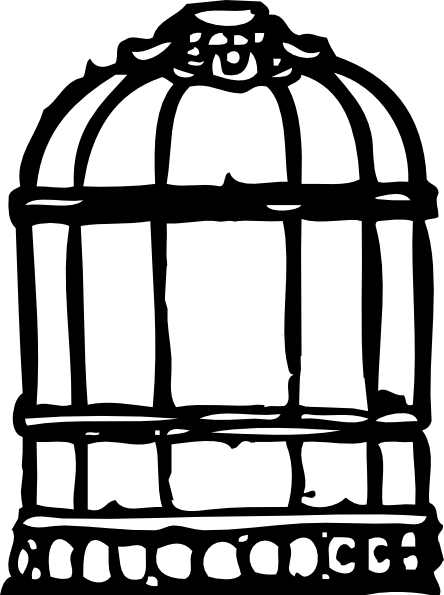 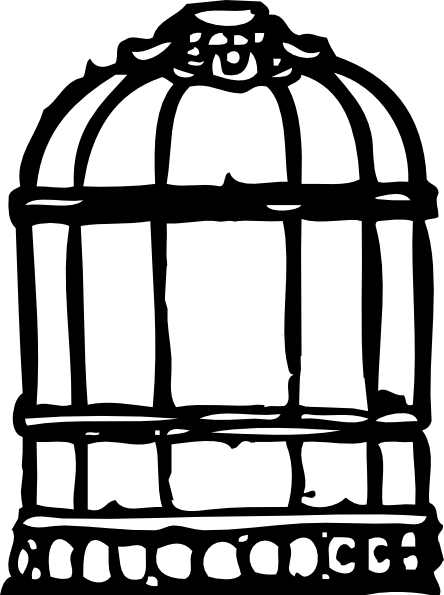 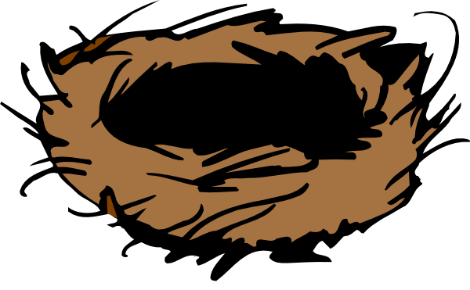 Le nid renversa la cage.
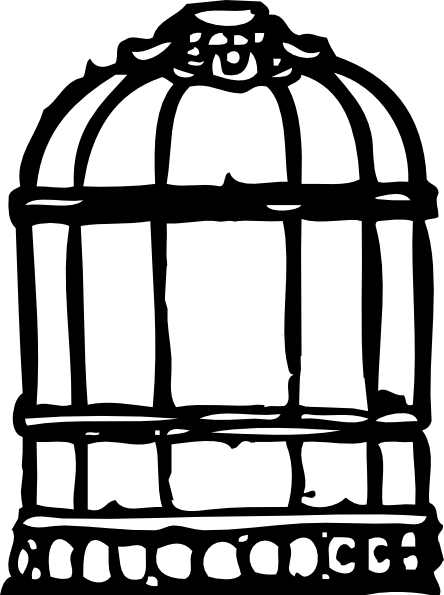 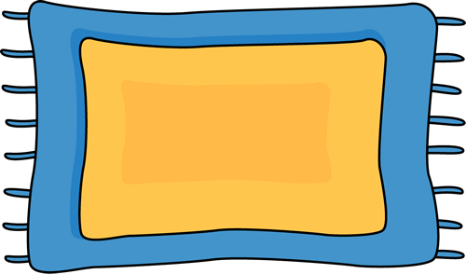 La cage renversa le tapis.
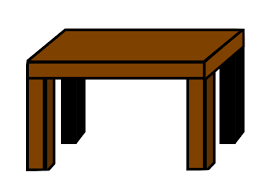 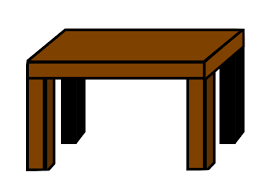 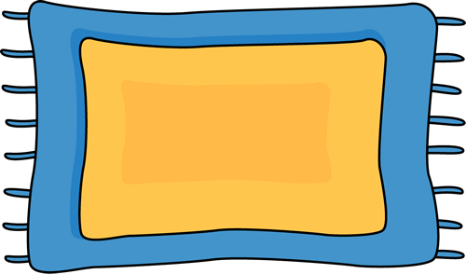 Le tapis renversa la table.
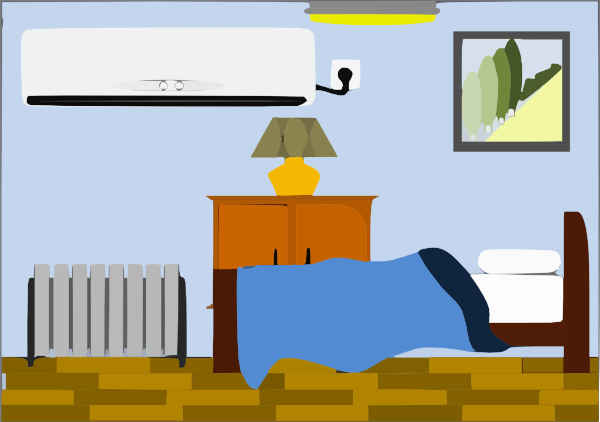 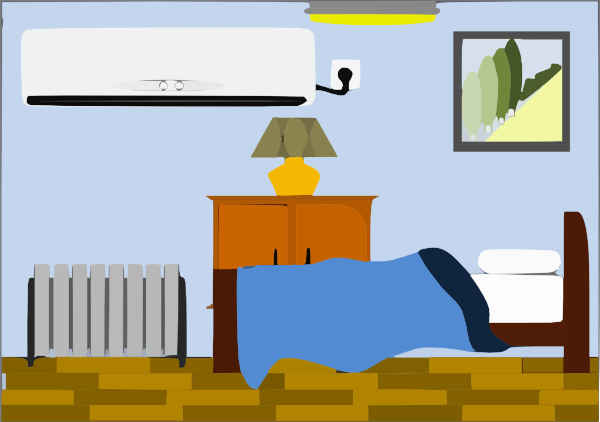 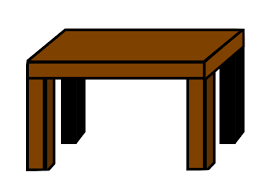 La table renversa la chambre.
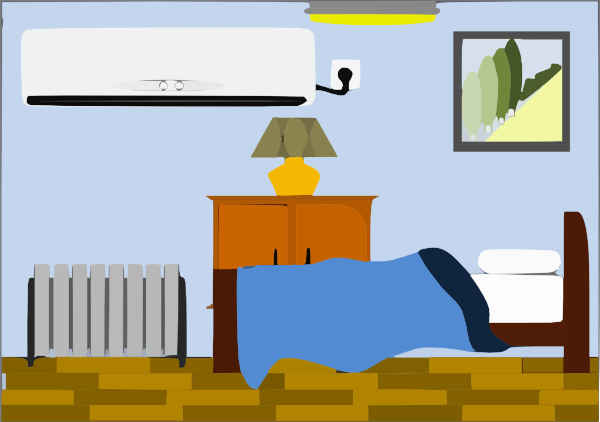 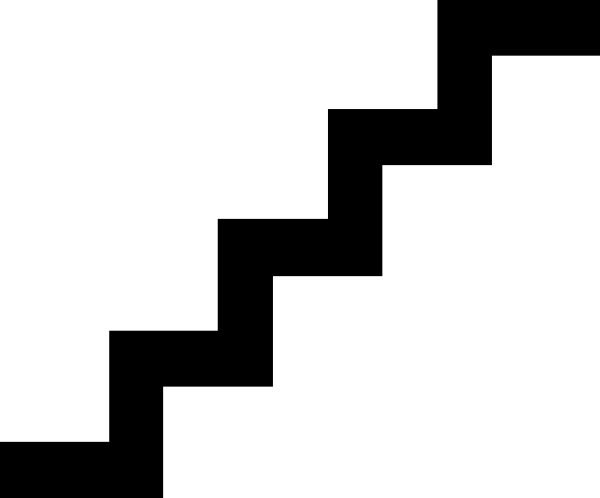 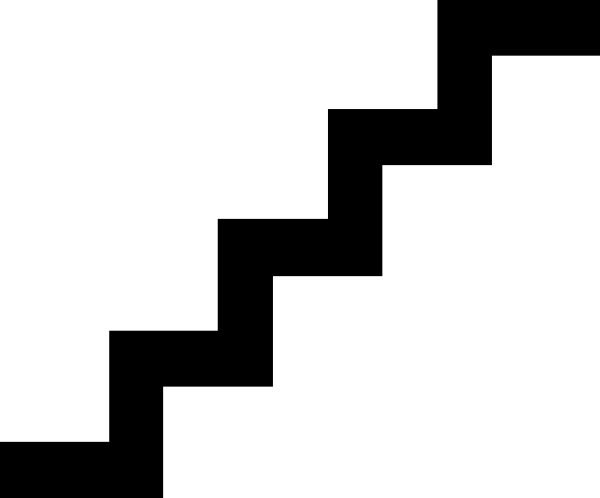 La chambre renversa l’escalier.
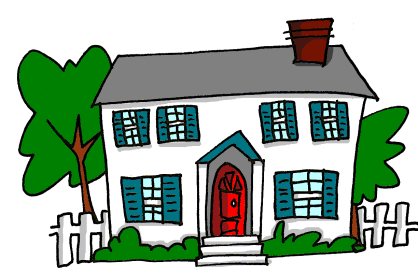 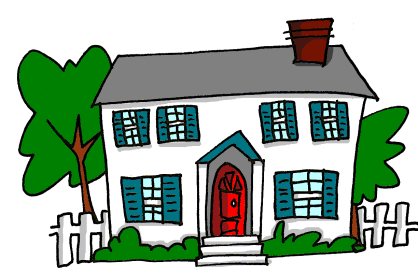 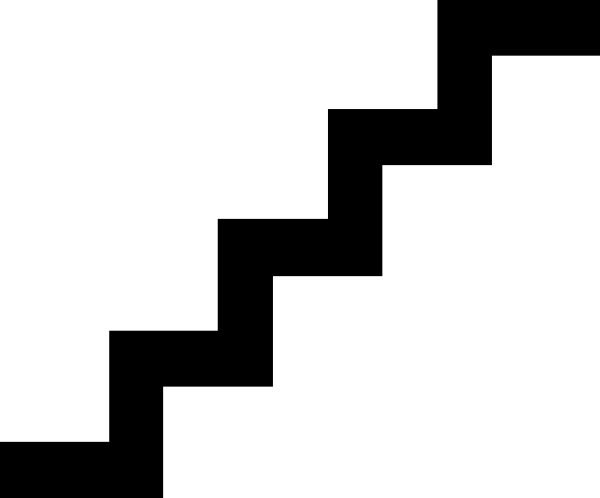 L’escalier renversa la maison.
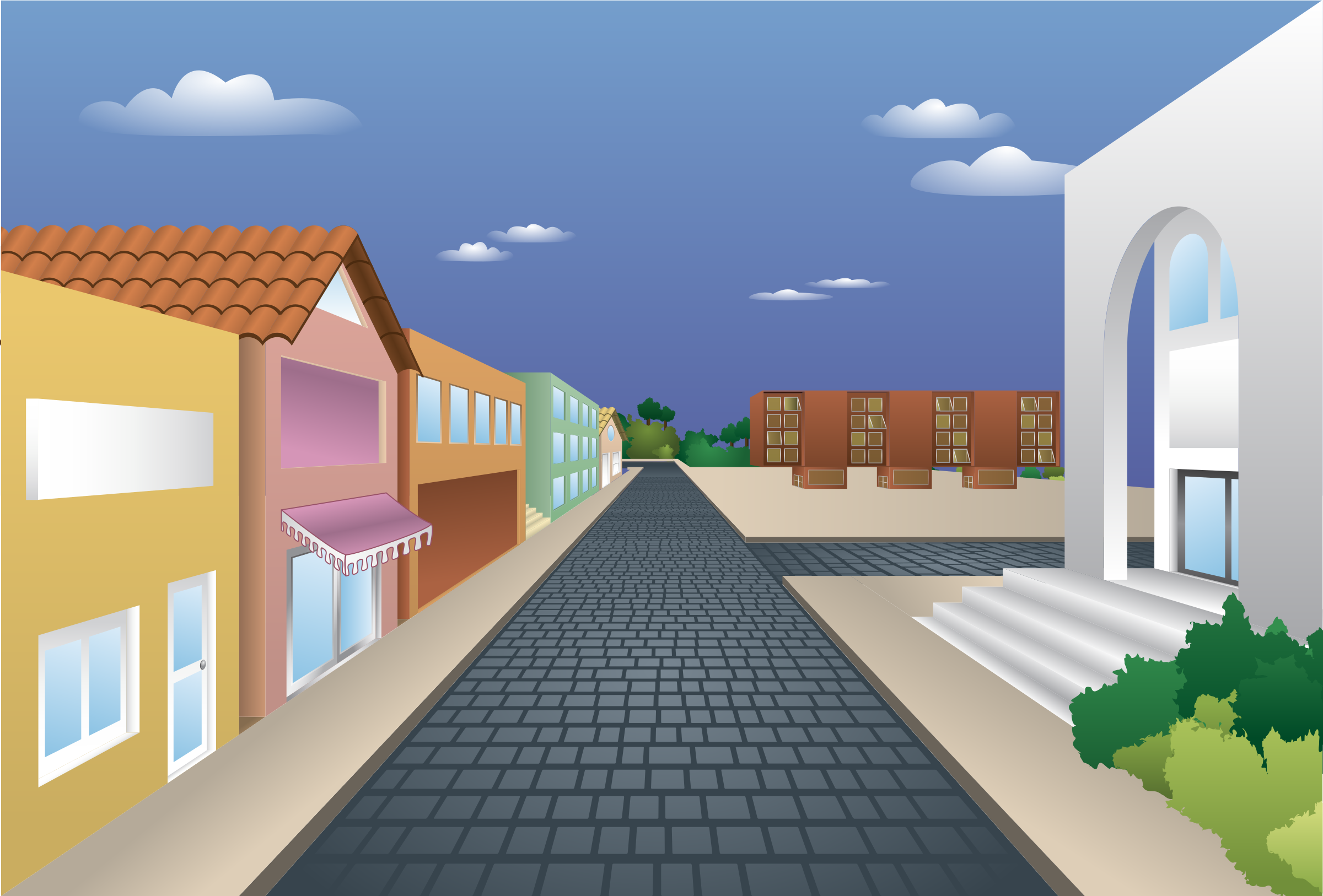 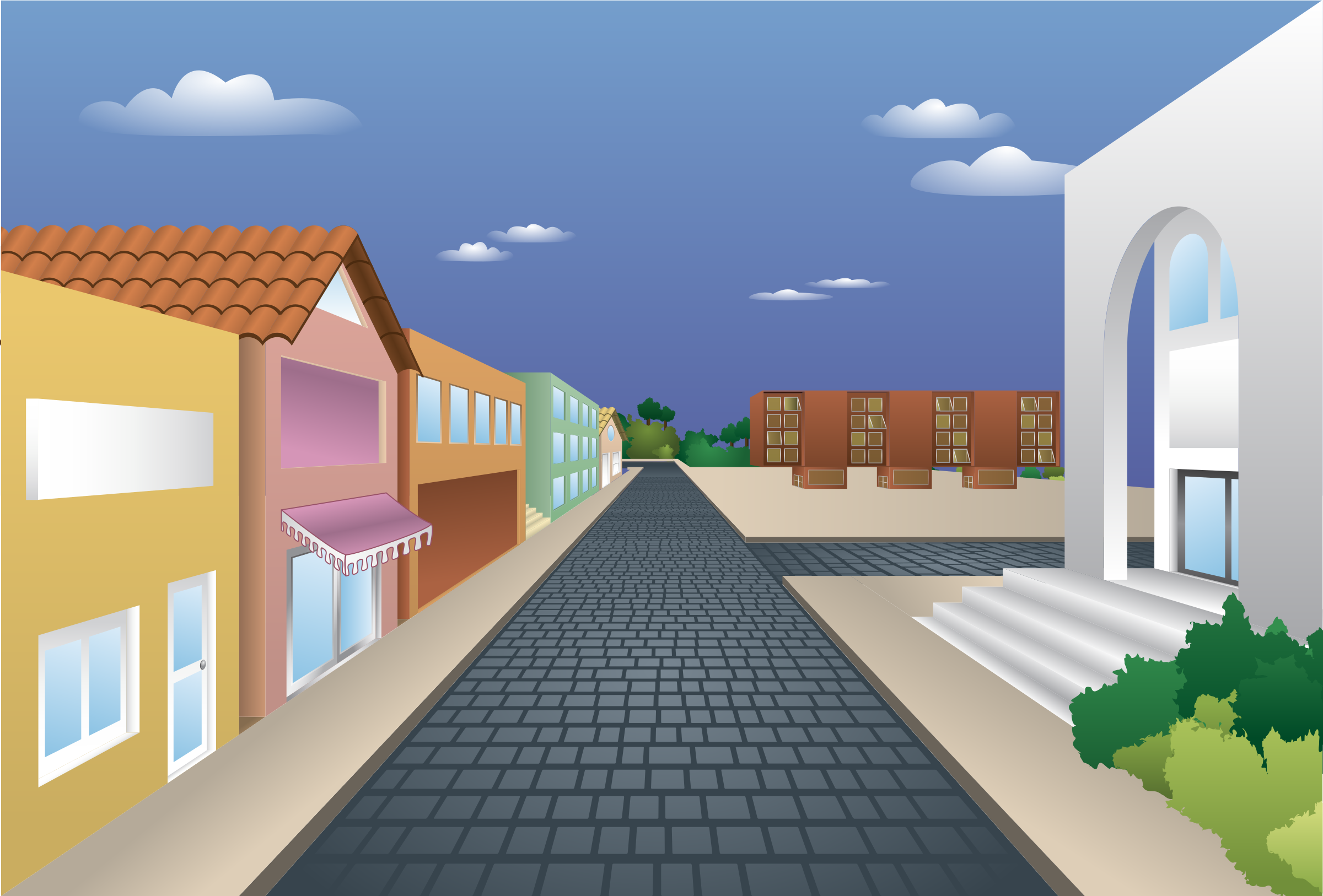 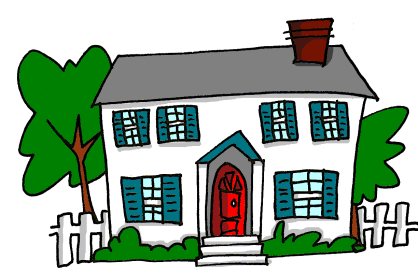 La maison renversa la rue.
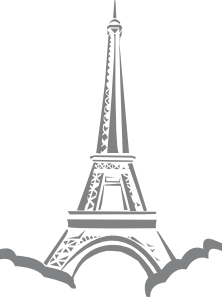 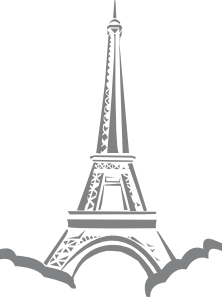 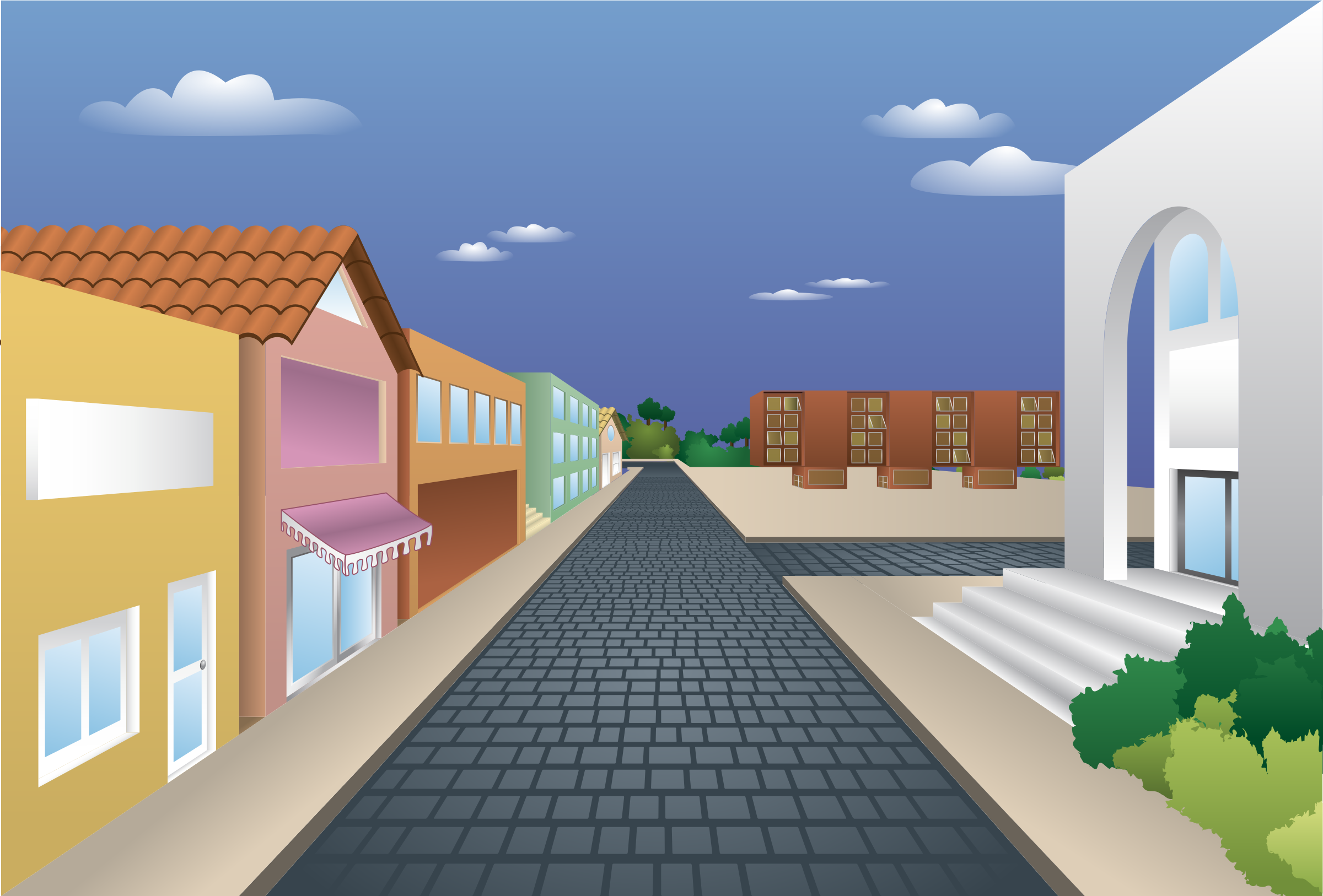 La rue renversa la ville de Paris.
What do these key words mean?
Dans Paris il y a une rue;Dans cette rue il y a une maison; Dans cette maison il y a un escalier;Dans cet escalier il y a une chambre;Dans cette chambre il y a une table;Sur cette table il y a a un tapis;Sur ce tapis il y a une cage;
Dans cette cage il y a un nid;Dans ce nid il y a un œuf,Dans cet œuf il y a un oiseau.
L'oiseau renversa l'œuf;L'œuf renversa le nid;Le nid renversa la cage;La cage renversa le tapis;Le tapis renversa la table;La table renversa la chambre;La chambre renversa l'escalier;L'escalier renversa la maison; la maison renversa la rue;la rue renversa la ville de Paris.
in
- dans
 - il y a
 - ce/cet/cette
 - renversa
there is/are
this
knocked over
What do these words mean?
Dans Paris il y a une rue;Dans cette rue il y a une maison; Dans cette maison il y a un escalier;Dans cet escalier il y a une chambre;Dans cette chambre il y a une table;Sur cette table il y a a un tapis;Sur ce tapis il y a une cage;
Dans cette cage il y a un nid;Dans ce nid il y a un œuf,Dans cet œuf il y a un oiseau.
L'oiseau renversa l'œuf;L'œuf renversa le nid;Le nid renversa la cage;La cage renversa le tapis;Le tapis renversa la table;La table renversa la chambre;La chambre renversa l'escalier;L'escalier renversa la maison; la maison renversa la rue;la rue renversa la ville de Paris.
What type of words are they?
Do you know any of them?
Are any of them cognates?
What is the difference between ‘une rue’ and ‘la rue’?
What gender is ‘escalier’?How do you know?
[Speaker Notes: After discussing these questions, allow pupils time to look up the words they don’t know.Then listen to the first video version one more time.  Suggest that pupils try to join in with the final word in each line.]